L’utilisation des technologies en classe de mathématique
Ordre du jour
Le numérique chez les jeunes
Le modèle SAMR
Les avantages du numérique (Ipad…)
Échanger sur des idées d’intégration
Passer par-dessus nos peurs
Pistes de réflexion
Le numérique chez les jeunes
5 choses que les étudiants veulent en éducation
Technologies interactives
Enseignants qui sont des mentors
Innovation dans l’enseignement et l’apprentissage
Avoir le choix
Des applications dans la vie réelle
« Lorsque la tablette électronique entre en classe, c’est la gestion de la classe au complet qui doit évoluer :modifier l’aménagement physique du mobilier, adopter une approche constructiviste, favoriser la créativité, l’inventivité et la curiosité dans les stratégies d’enseignement. »
« Marc-André Girard »
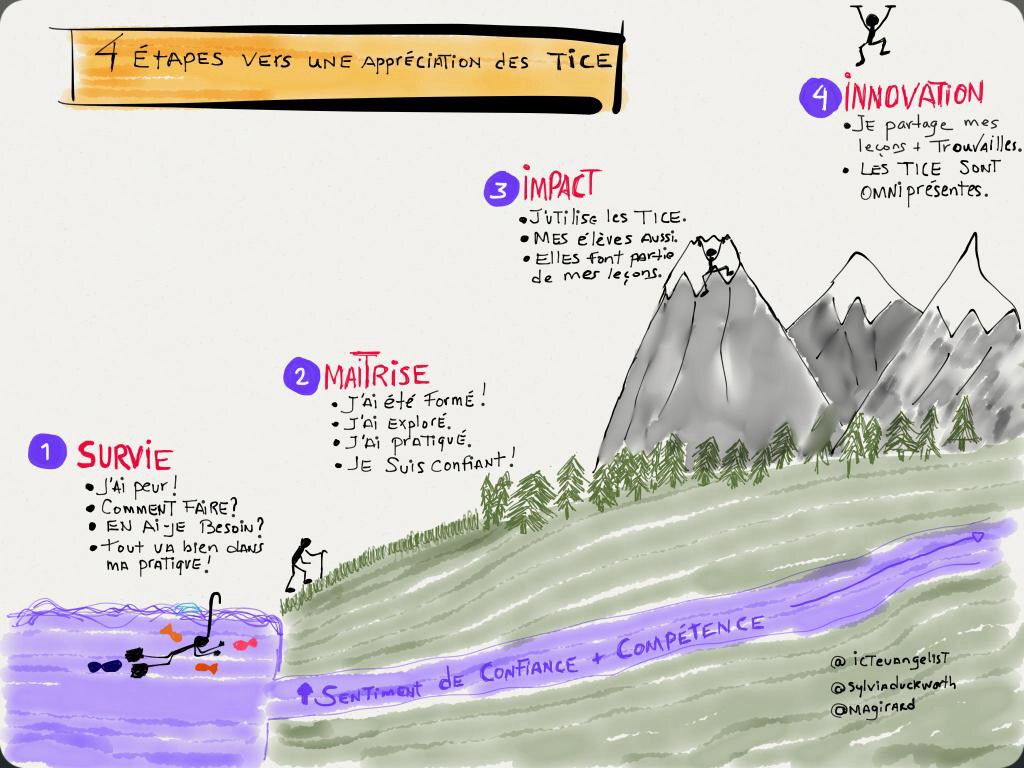 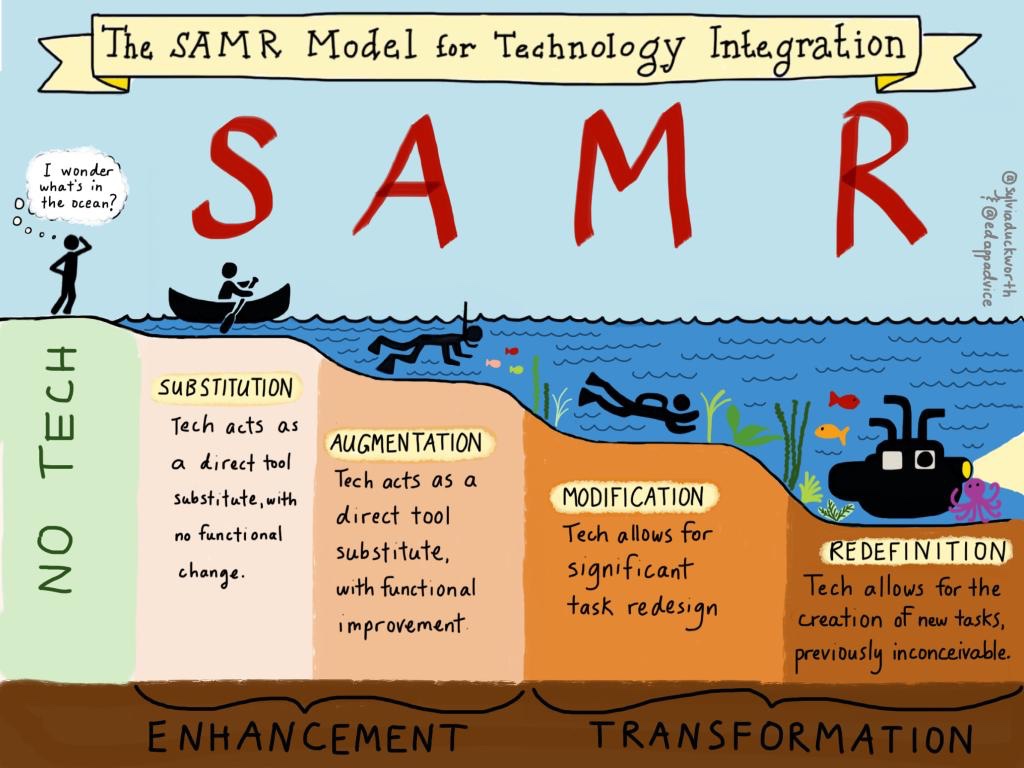 Modèle SAMR
Le modèle en verbes
exemples
- Cartes conceptuelles
- Simulation en probabilité
- construire des Diagrammes
- construire ou analyser un Graphique
- Construire un questionnaire
- Faire un sondage
- faire une Démonstration
- Présentation multimédia
- Podcast
- Vidéo
- etc...
Toujours partir d’une intention pédagogique et non d’une application ou d’un logiciel.
Ensuite, on trouve le meilleur outil pour le faire.
L’application parfaite n’existe pas.
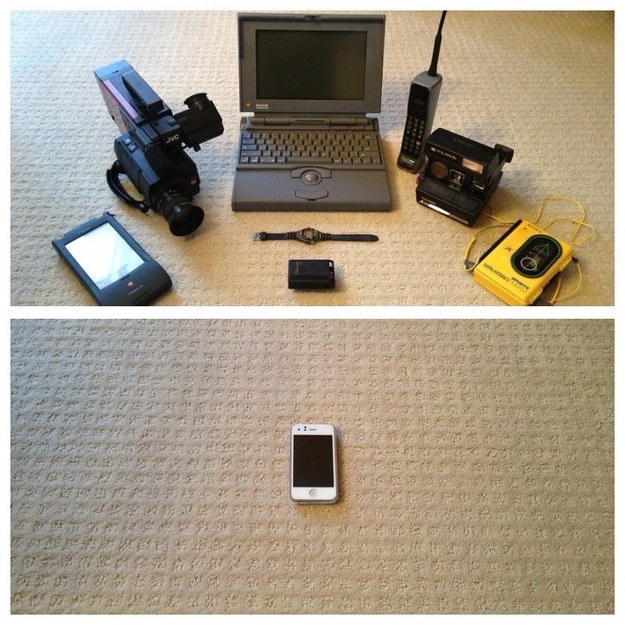 1994
2015
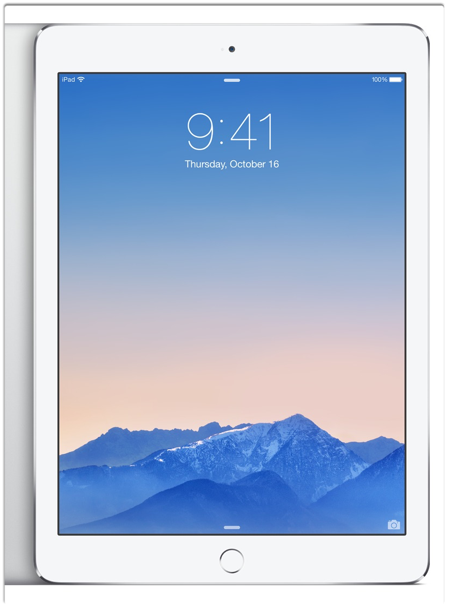 Mais que faire en classe avec une tablette ?
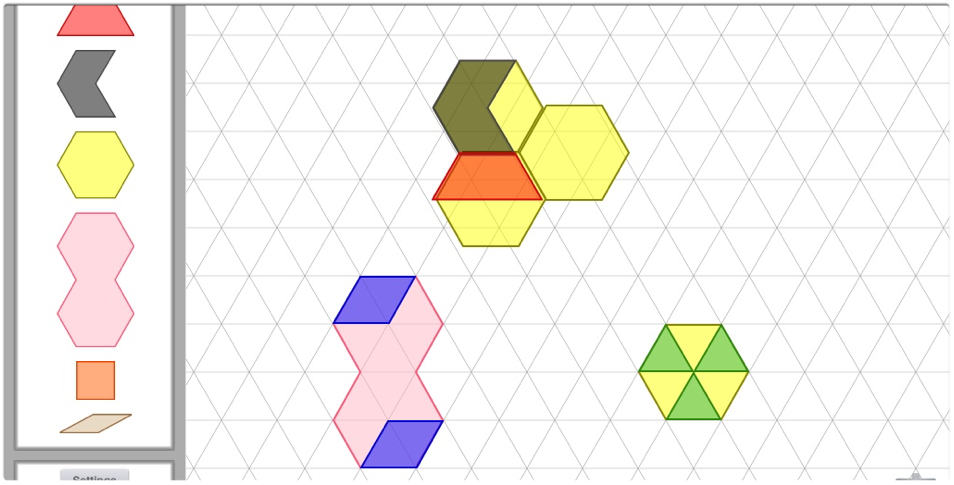 Compréhension des fractions
pattern block
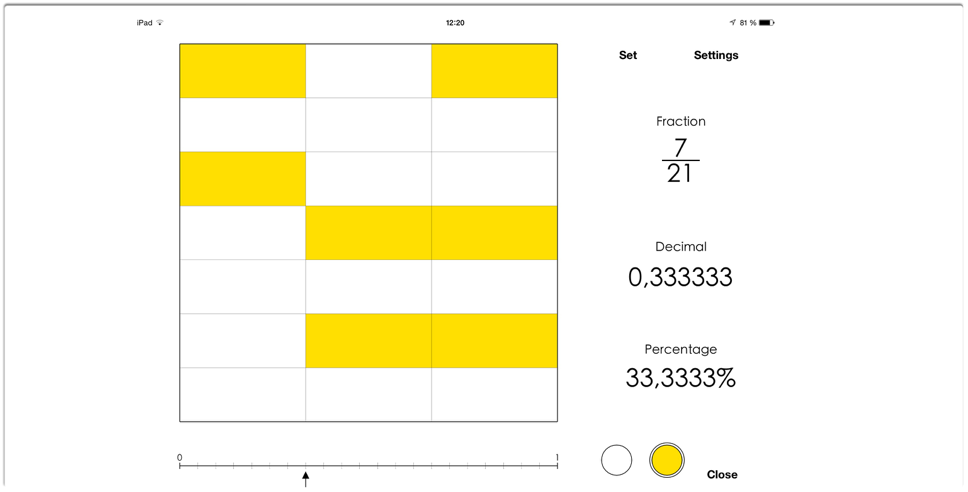 Démontrer sa compréhension des fractions 
VISUAL F D& P
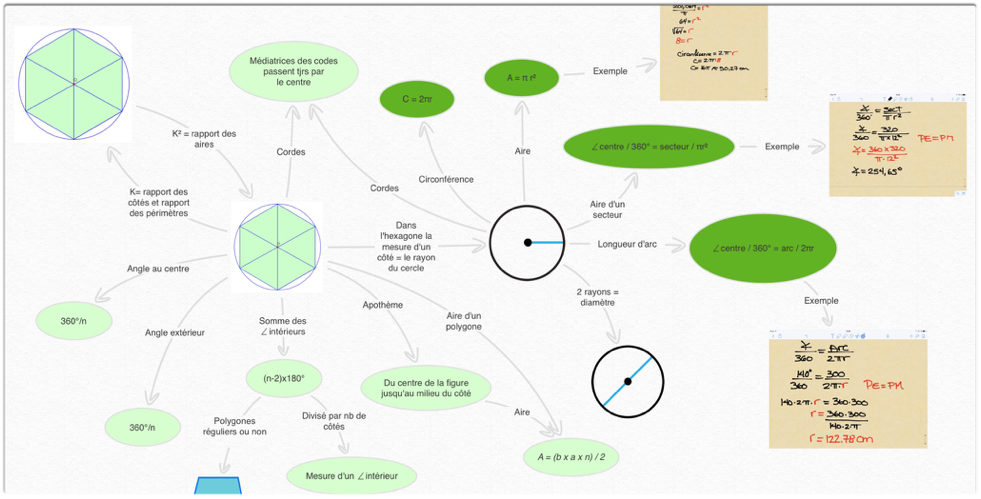 Carte conceptuelle
INSPIRATION         INSPIRATION
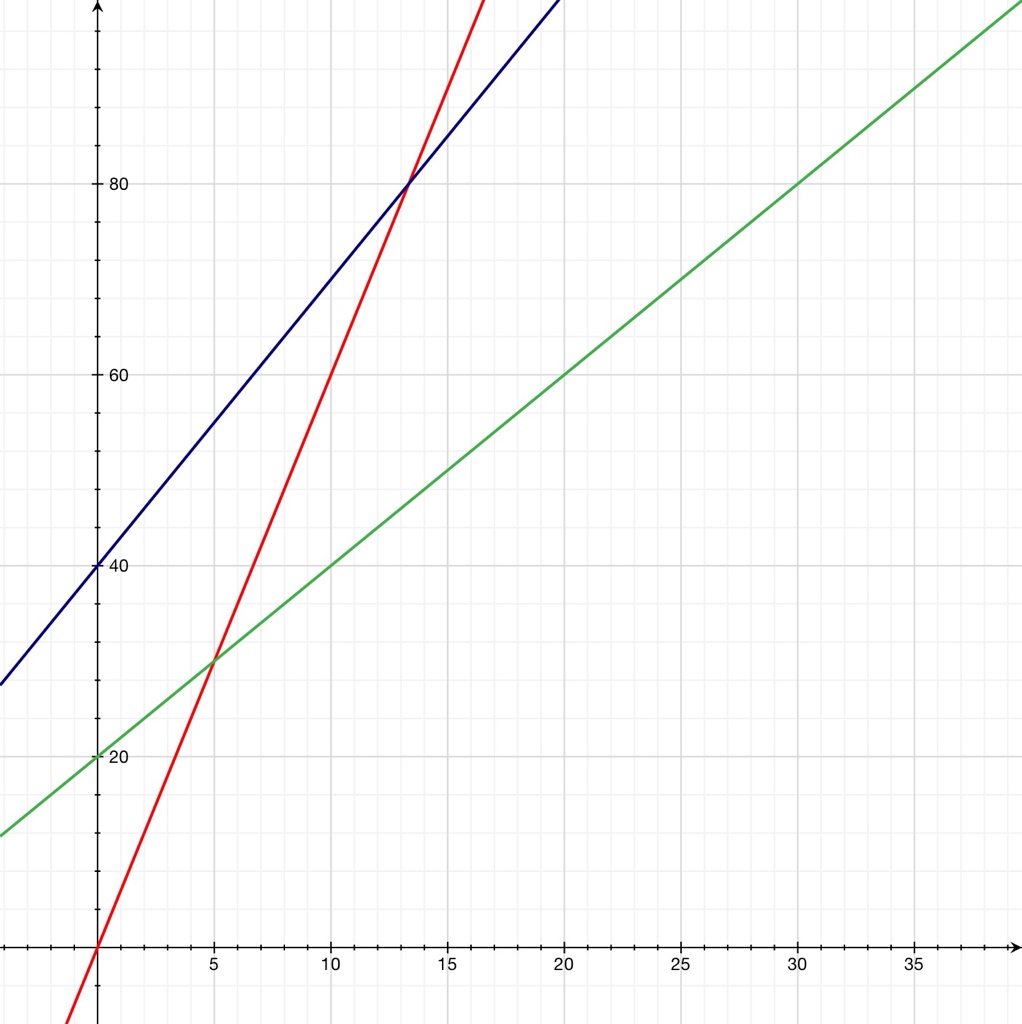 Construire des graphiques
afin de développer l’approche
fonctionnelle
QUICK GRAPH
DESMOS
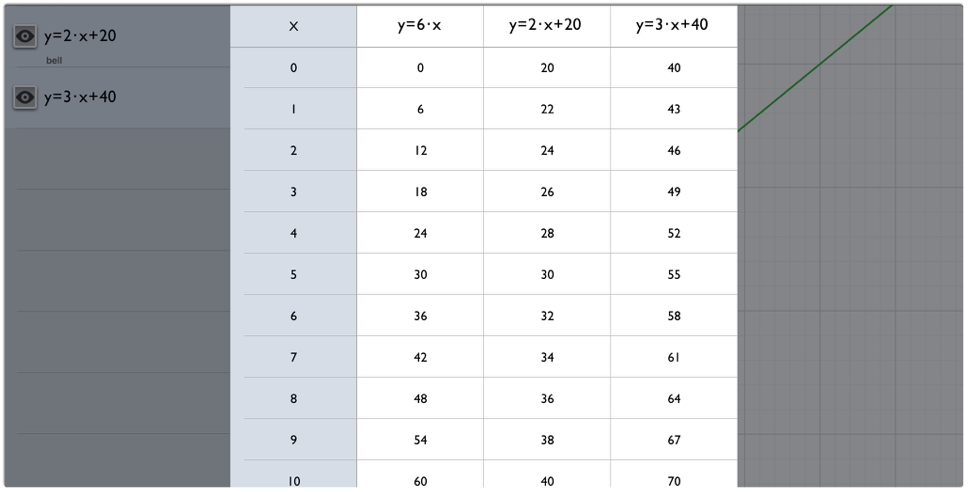 Génére automatiquement les tables des valeurs
QUICK GRAPH
DESMOS
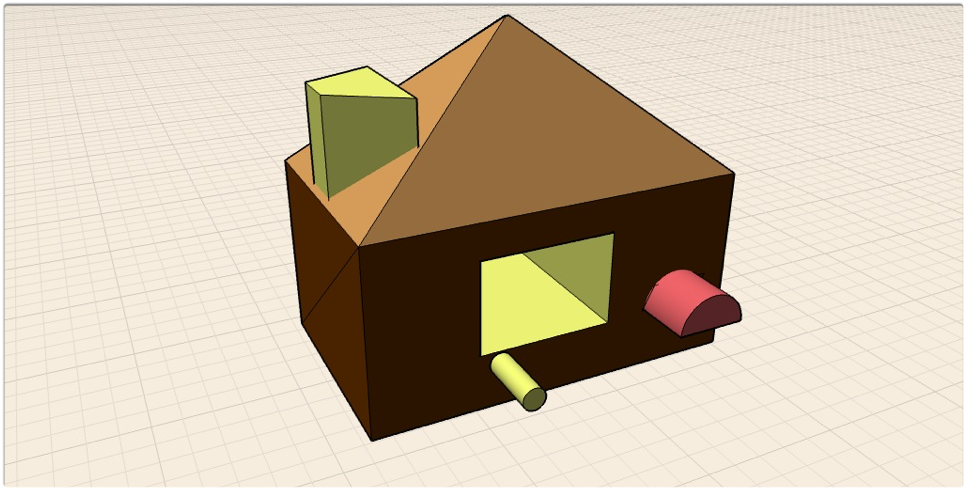 Construction 3D
FORMIT    SKETCHUP
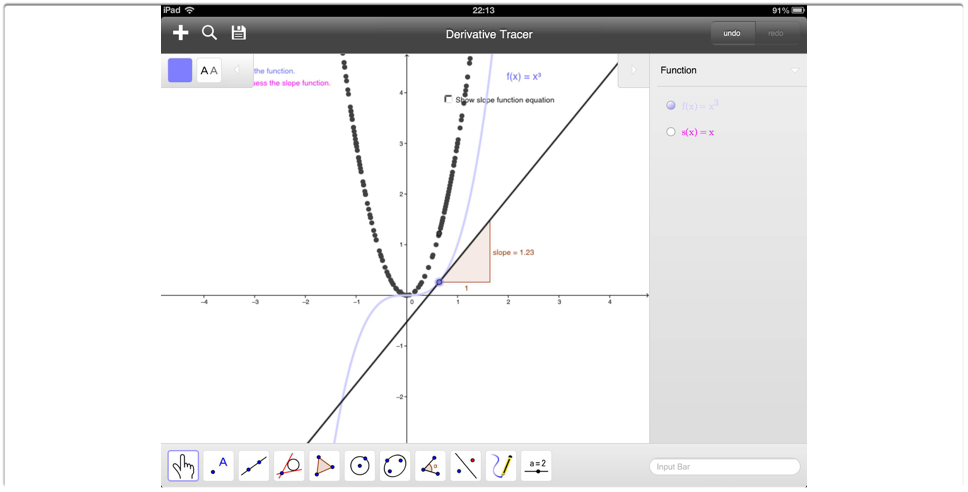 Étude des fonctions
GÉOGÉBRA         GÉOGÉBRA
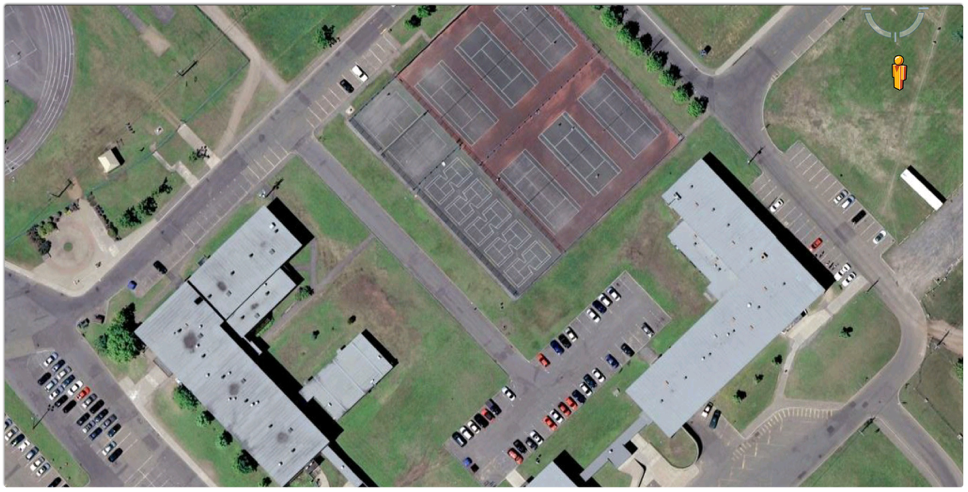 Proportions
Plan      google earth
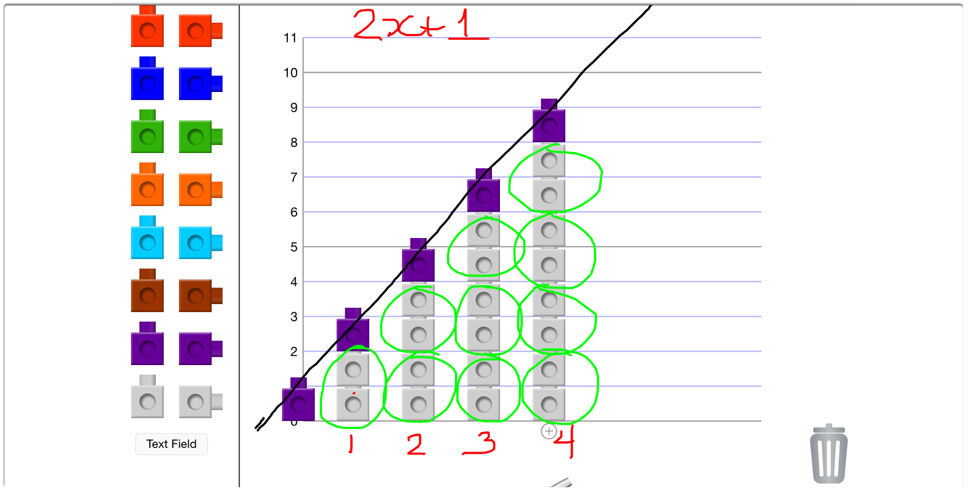 Généralisation
cubes
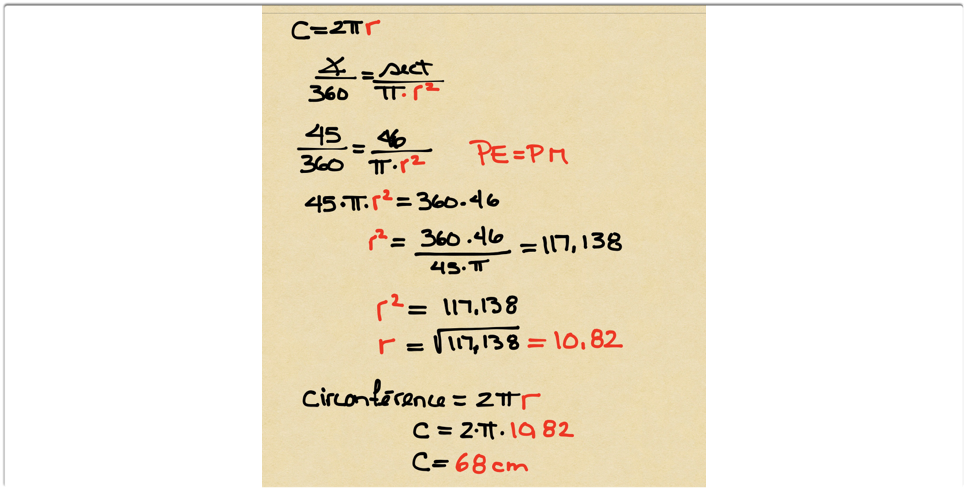 Démonstration
Notability
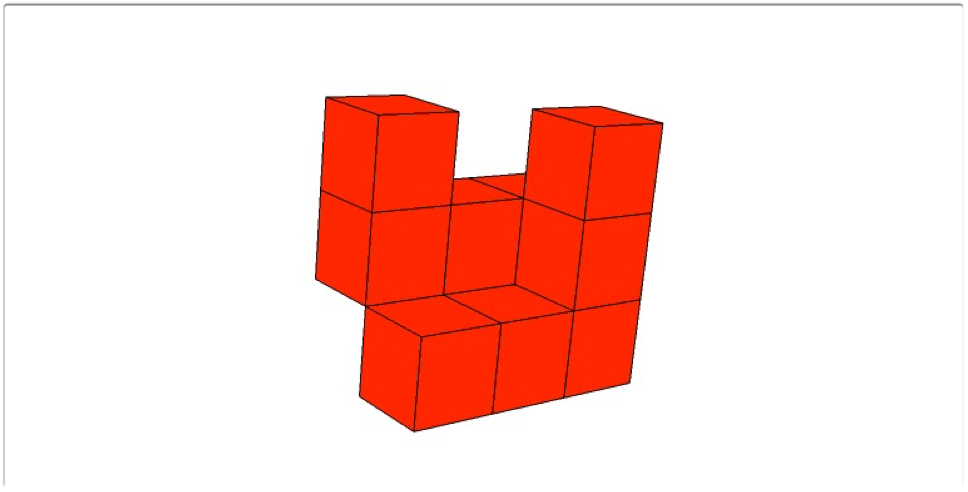 Perspective
3d views
ÉTUDE DES FONCTIONS
VIDEO PHYSICS
L’enseignant contrôle toutes les sphères de la pédagogie
Le temps 
L’espace
Le comportement des élèves
Les connaissances à transmettre
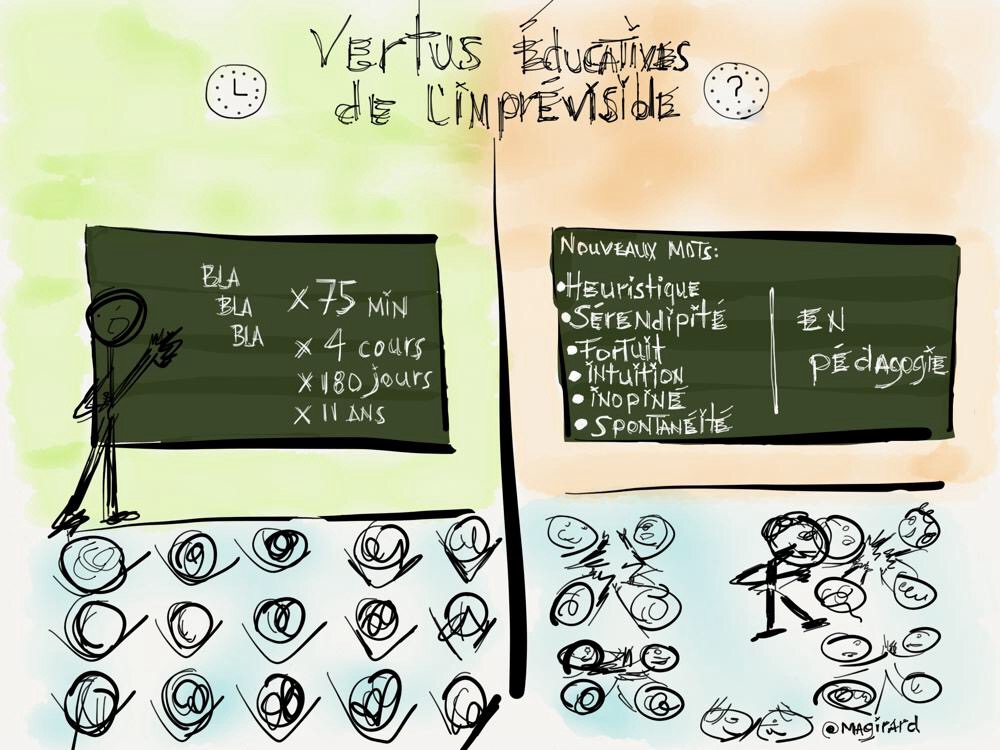 L’intégration des technologies en classe
Réaménager la classe (rangs d’oignons c’est out !)
Faciliter la collaboration
Permettre le travail individuel
Accent sur l’apprentissage et non l’enseignement
Intégrer les TIC
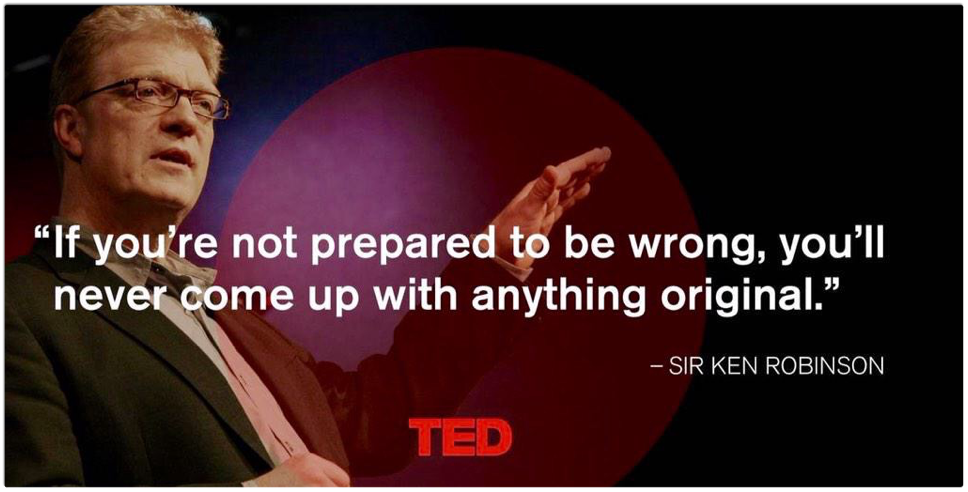 N’ayez pas peur de vous tromper !
En classe les élèves attendent la réponse alors
qu’ailleurs…
Alors en classe…
Demande à un ami
Demande au groupe
Cherche sur le Net
Demande à ton enseignant
Ressources web
http://www.graphingstories.com
http://de-clic.com/2013/03/21/lintegration-des-tic-en-maths-comment-faire-une-formation-de-jocelyn-dagenais/
http://de-clic.com/2013/03/21/lintegration-des-tic-en-maths-comment-faire-une-formation-de-jocelyn-dagenais/
http://www.graphingstories.com
Big Nickel
Trigonométrie
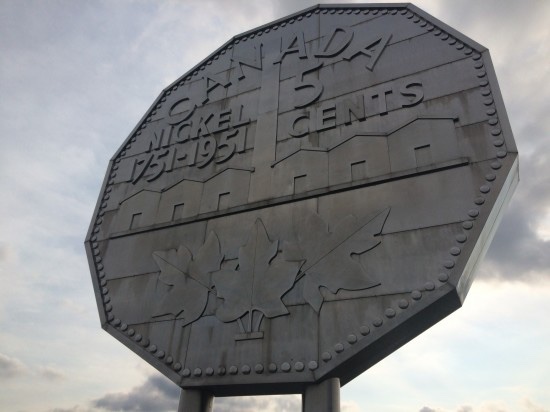 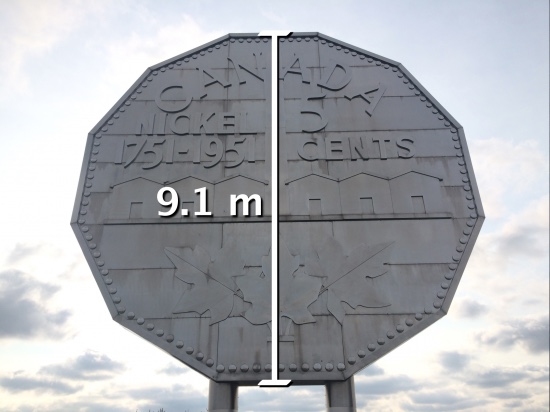 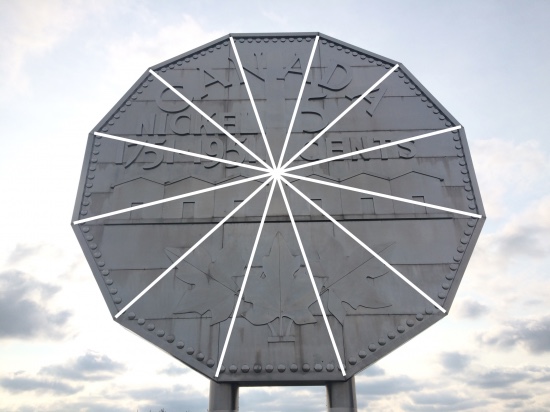 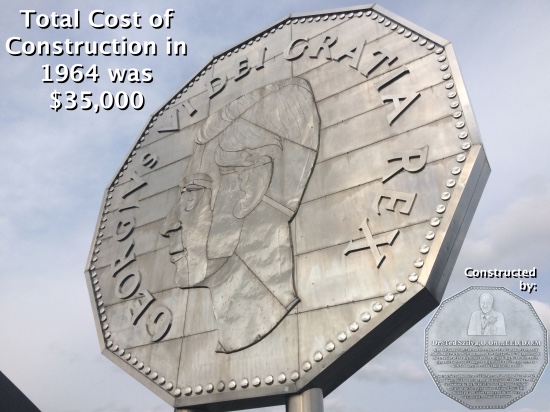 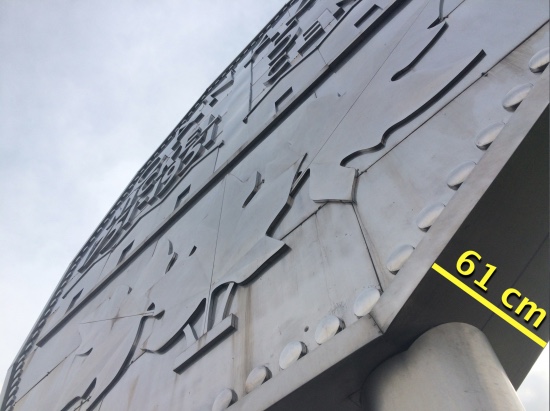 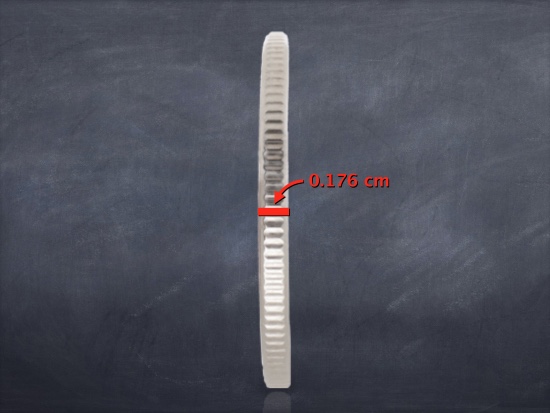 https://tackk.com/bignickel
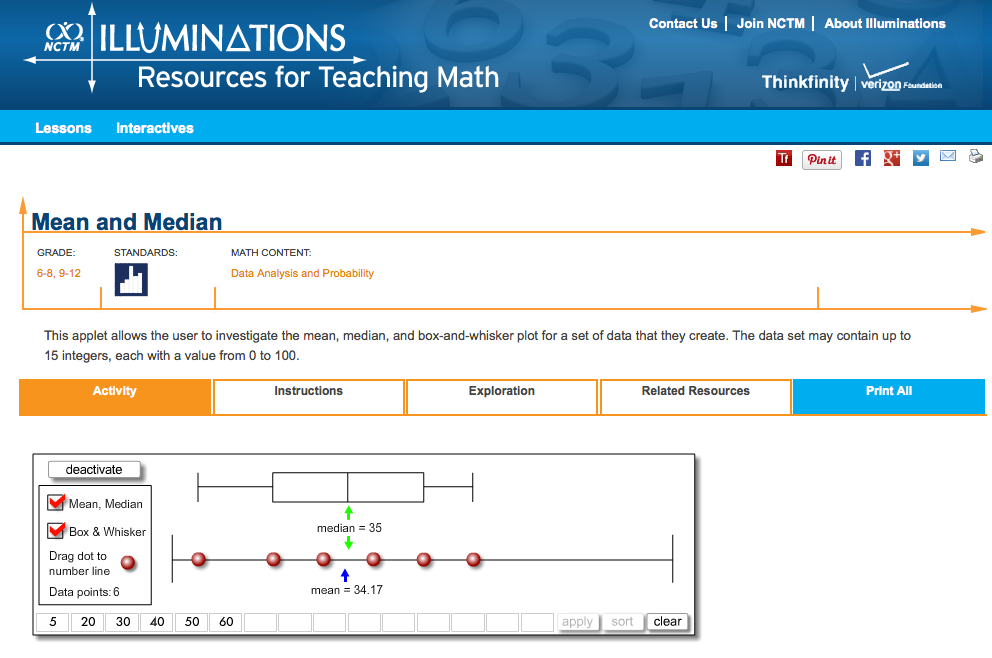 http://illuminations.nctm.org/Activity.aspx?id=3576
Les technologies sont bienvenues dans toutes les sphères de notre vie…sauf en éducation.
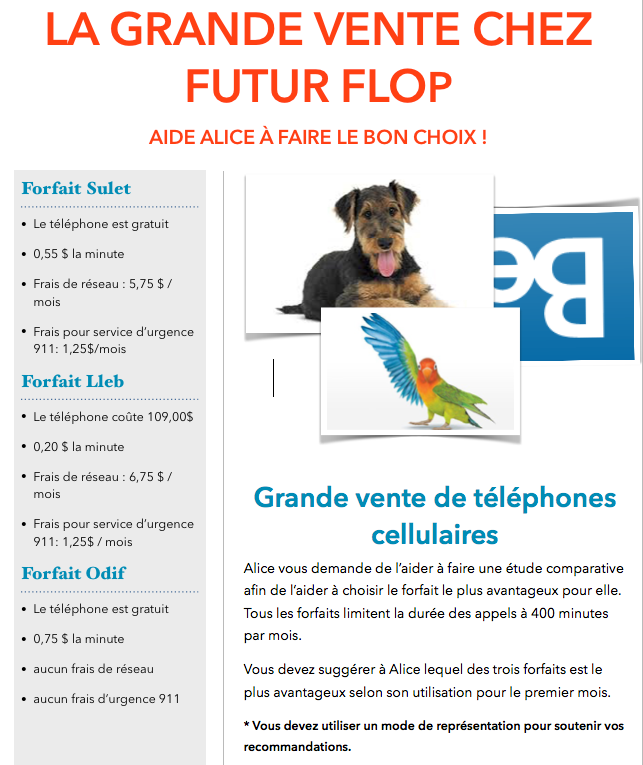 Pistes de réflexion
Aimeriez-vous être dans votre propre classe si vous étiez un élève ?
Tolèreriez-vous que votre médecin de famille n’ait suivi aucune formation continue depuis 15 ou 20 ans ?
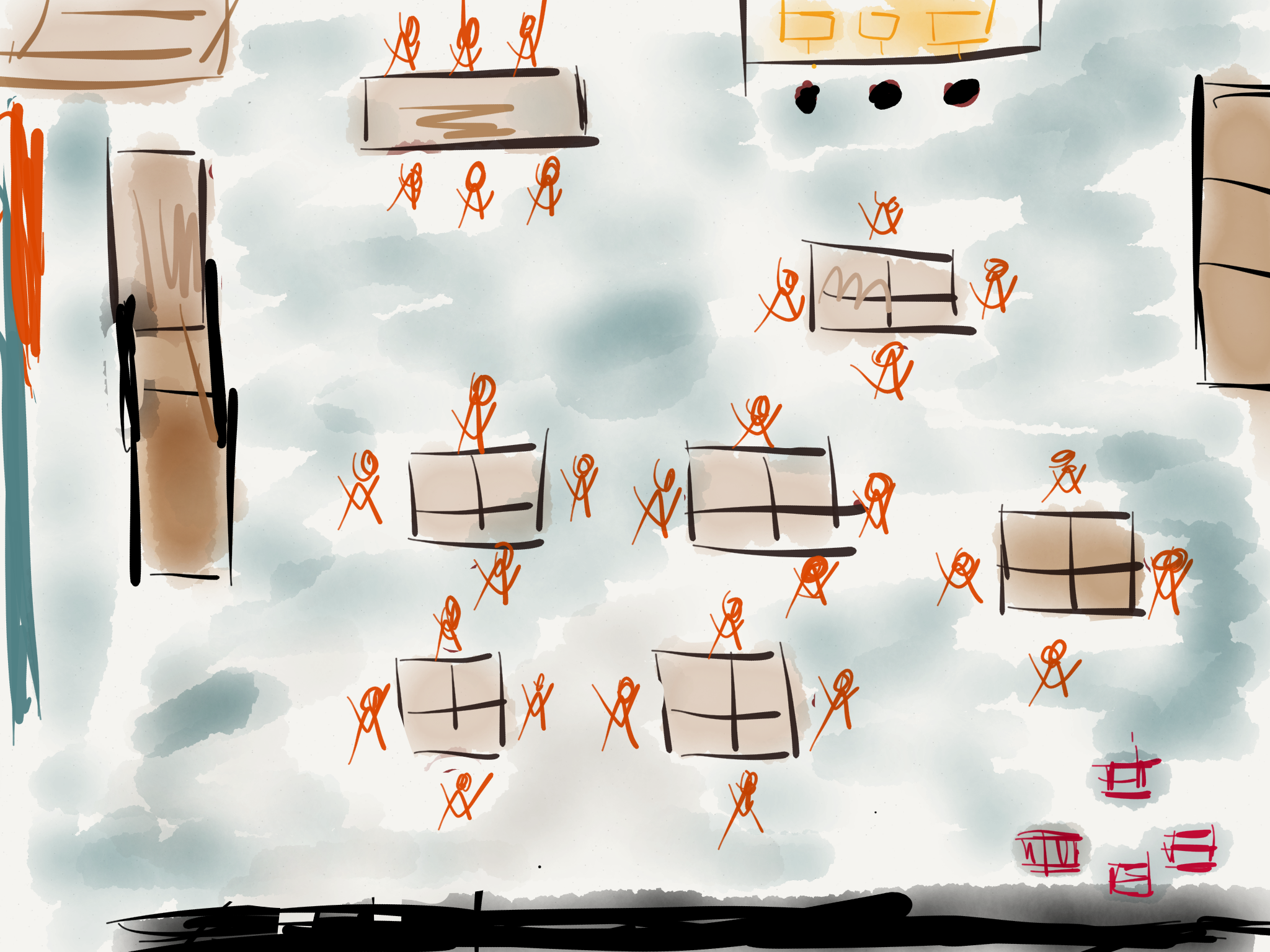